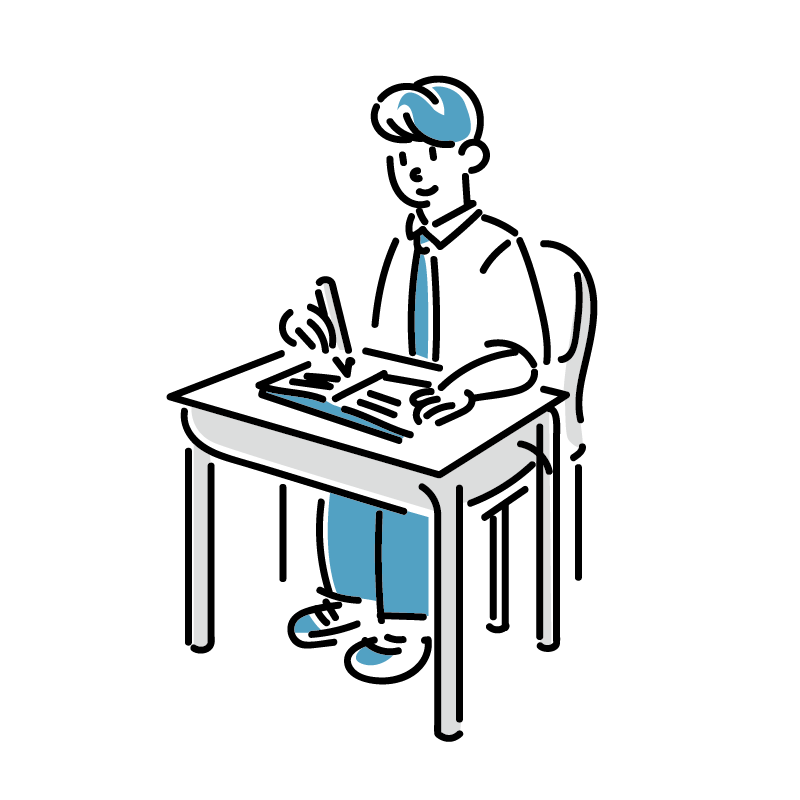 まいにち
8:00～16:00
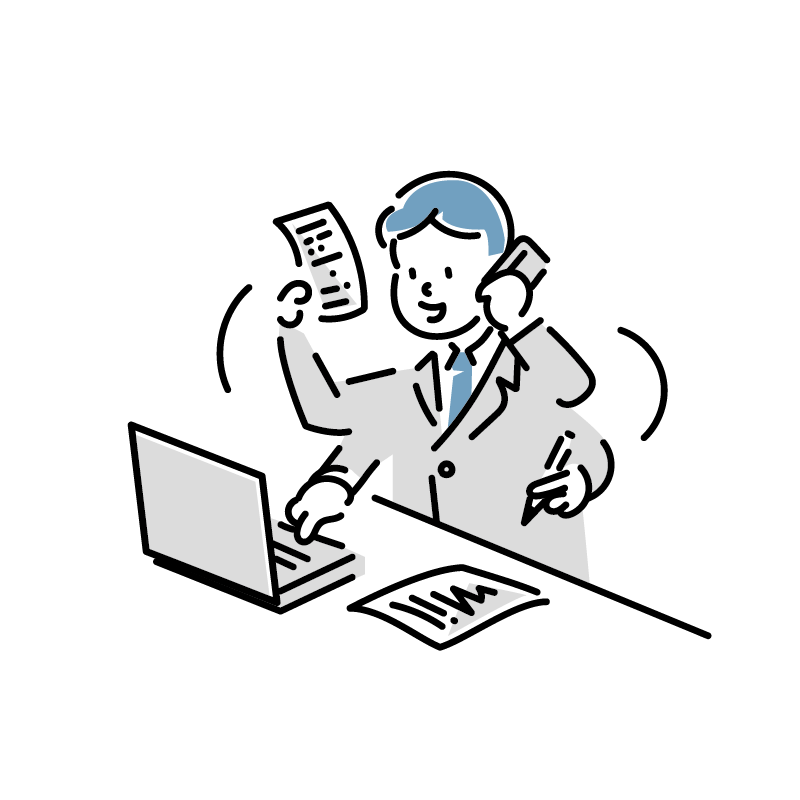 まいにち
9:00～18:00
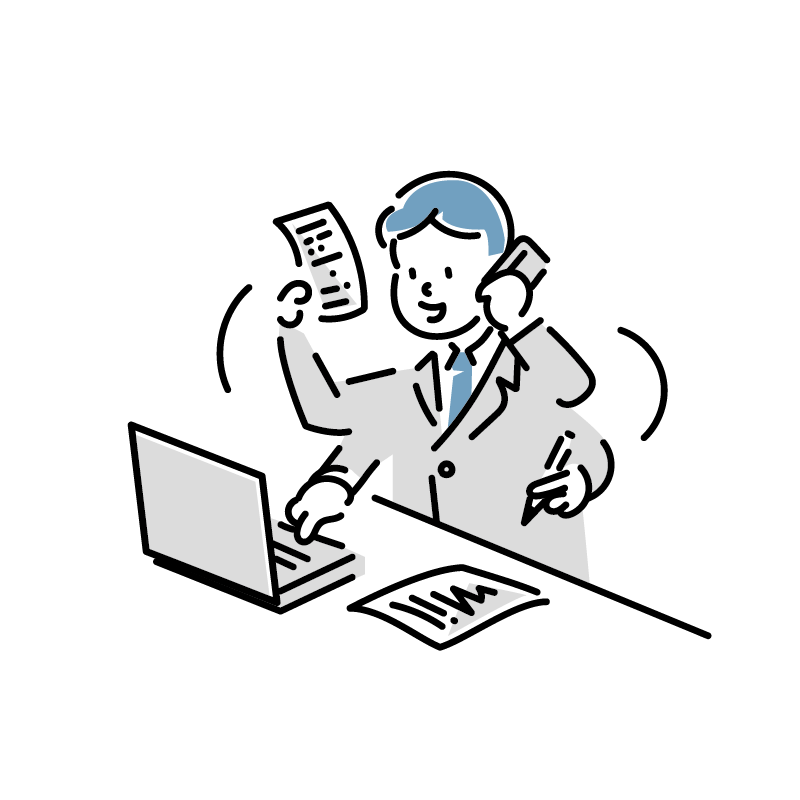 あした
8:45～17:45
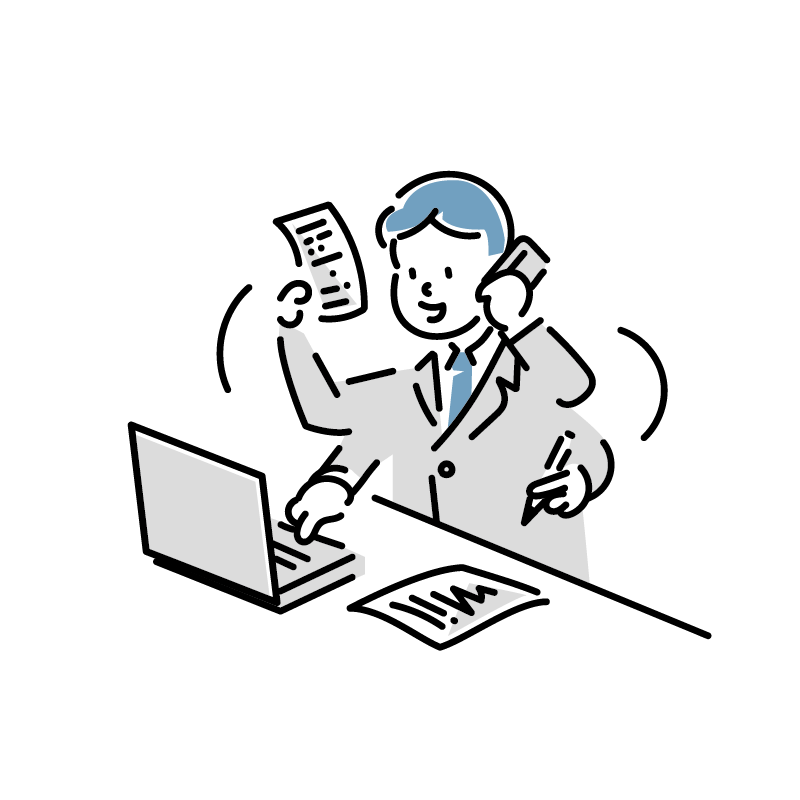 げつようび
　　　～
　きんようび
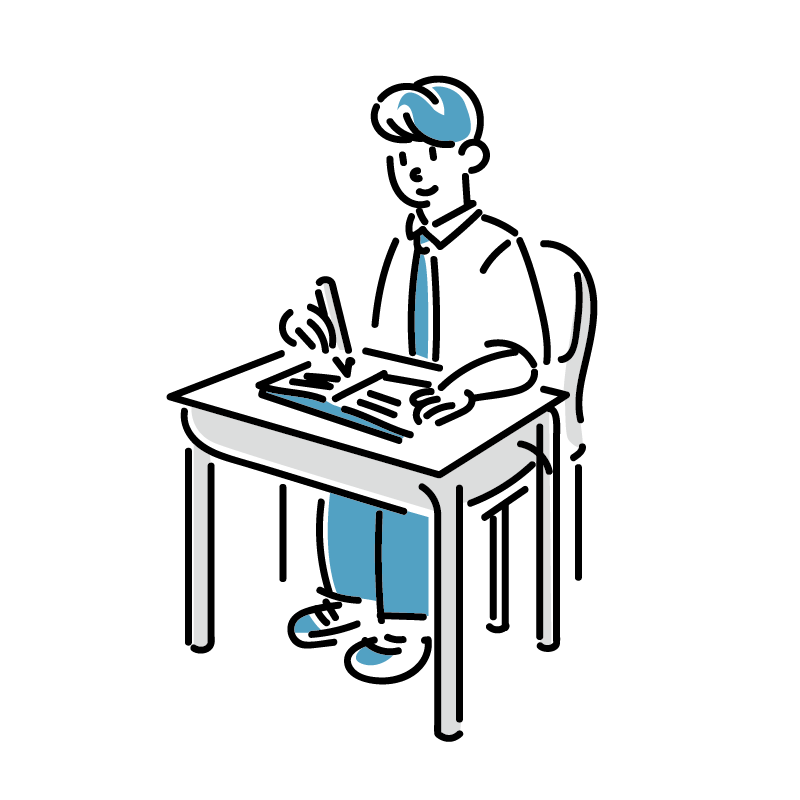 あした
18:00～22:00
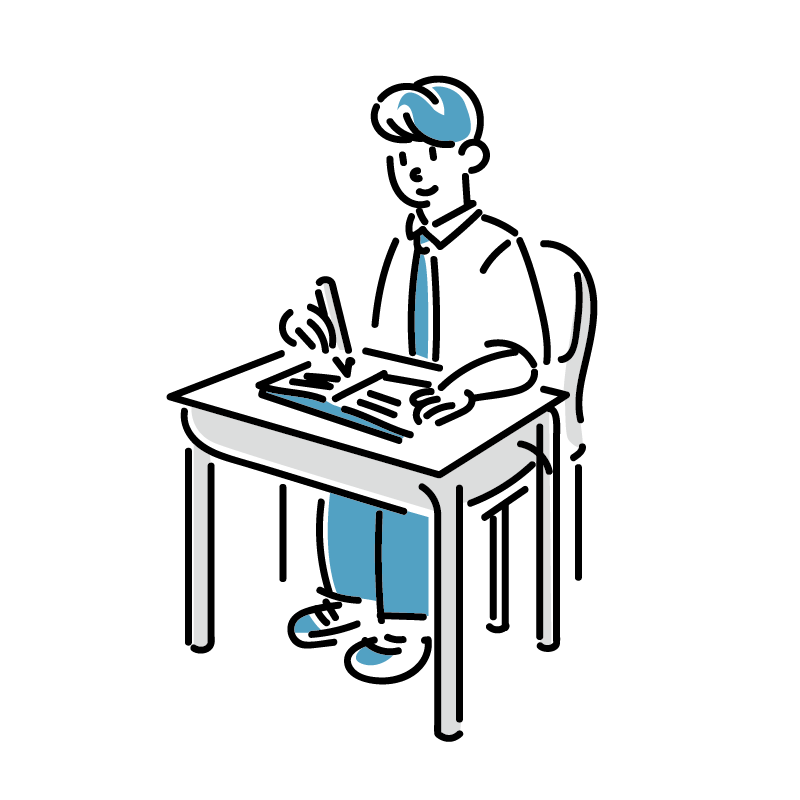 まいあさ
6:00～7:30
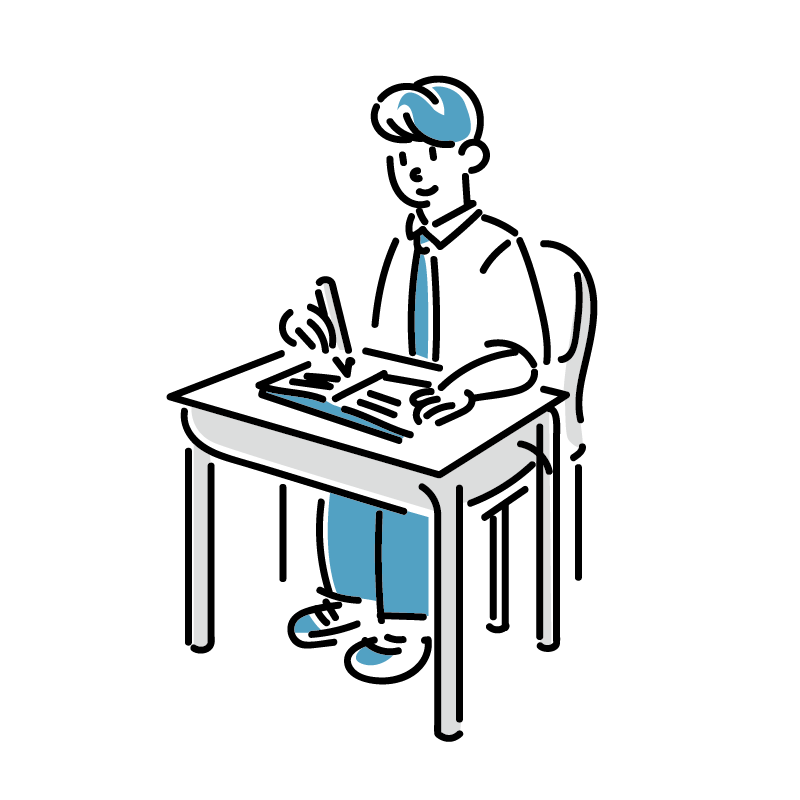 まいばん
21:20～24:00
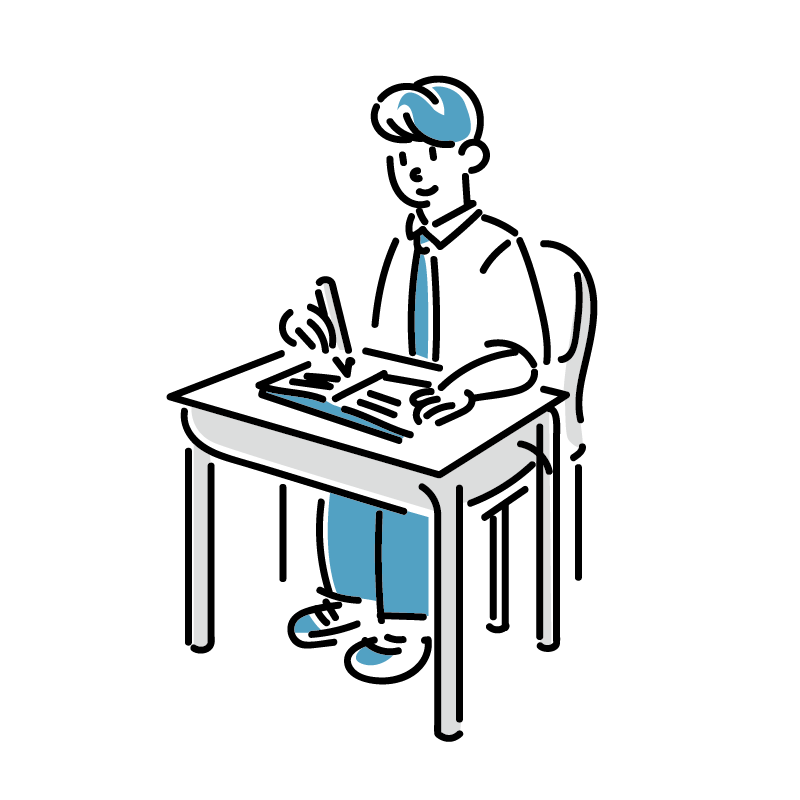 かようび
　　　～
　きんようび